Путешествие в Африку
Черкасова Юлия Владимировна, учитель-логопед
НОД (индивидуальная) по автоматизации звуков [Р], [Р’]
в подготовительной к школе группы
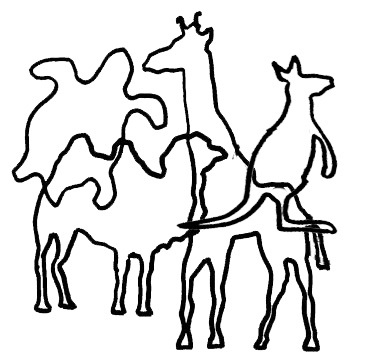 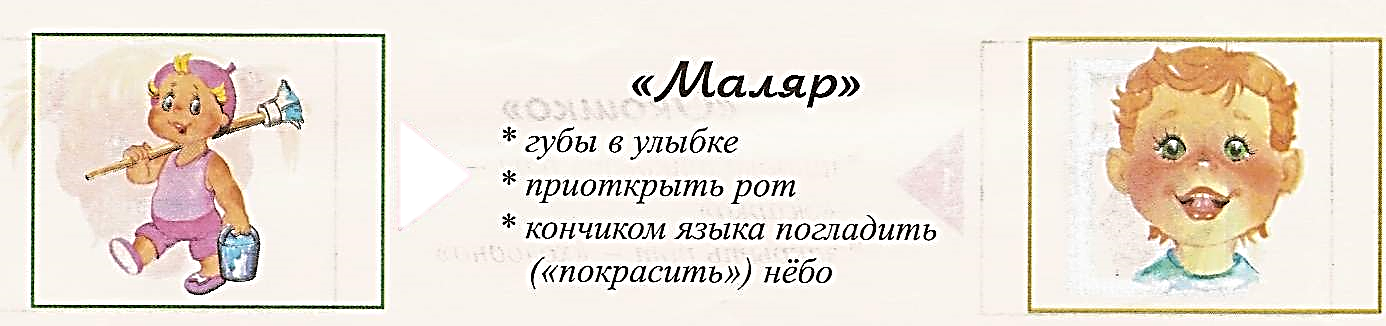 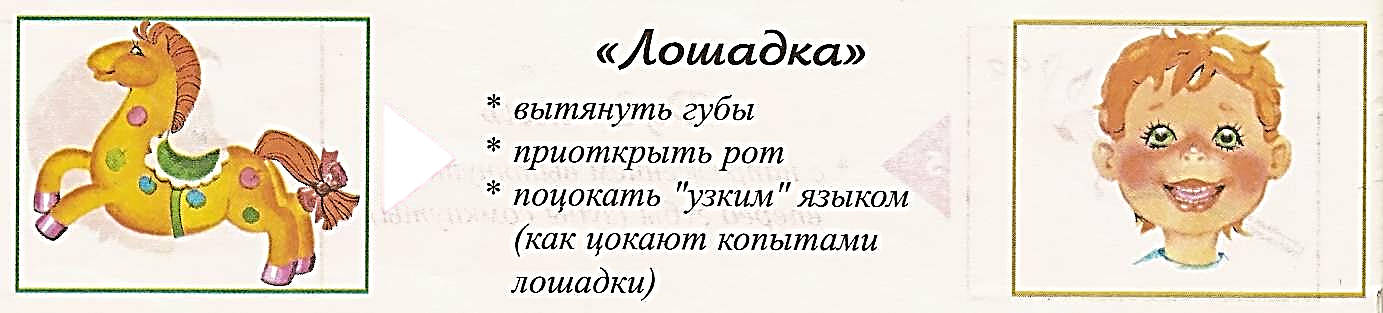 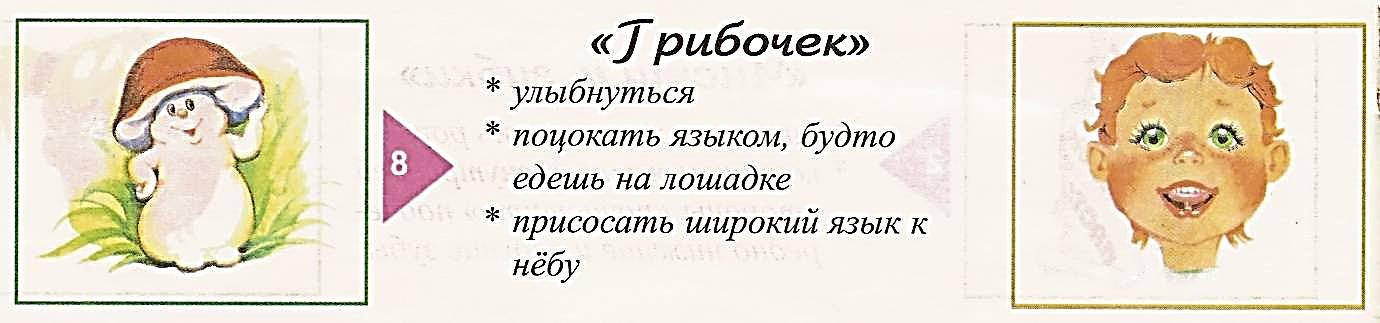 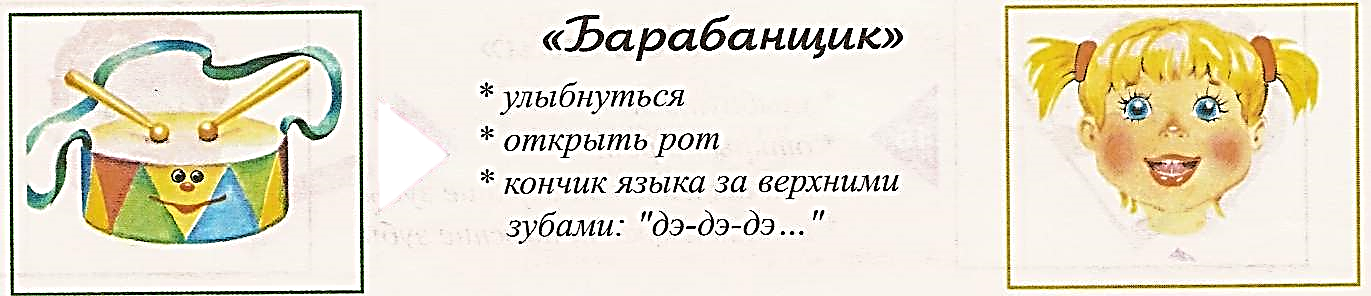 Р
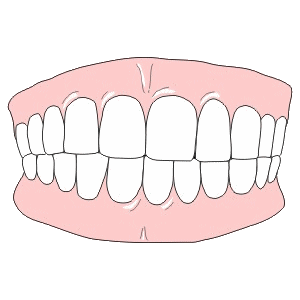 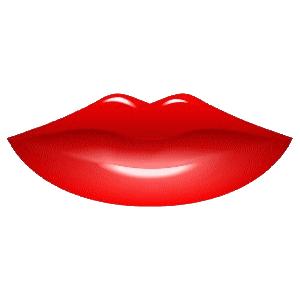 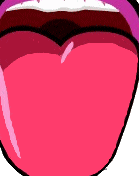 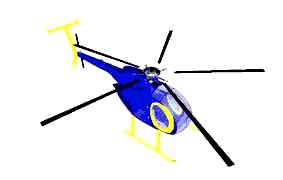 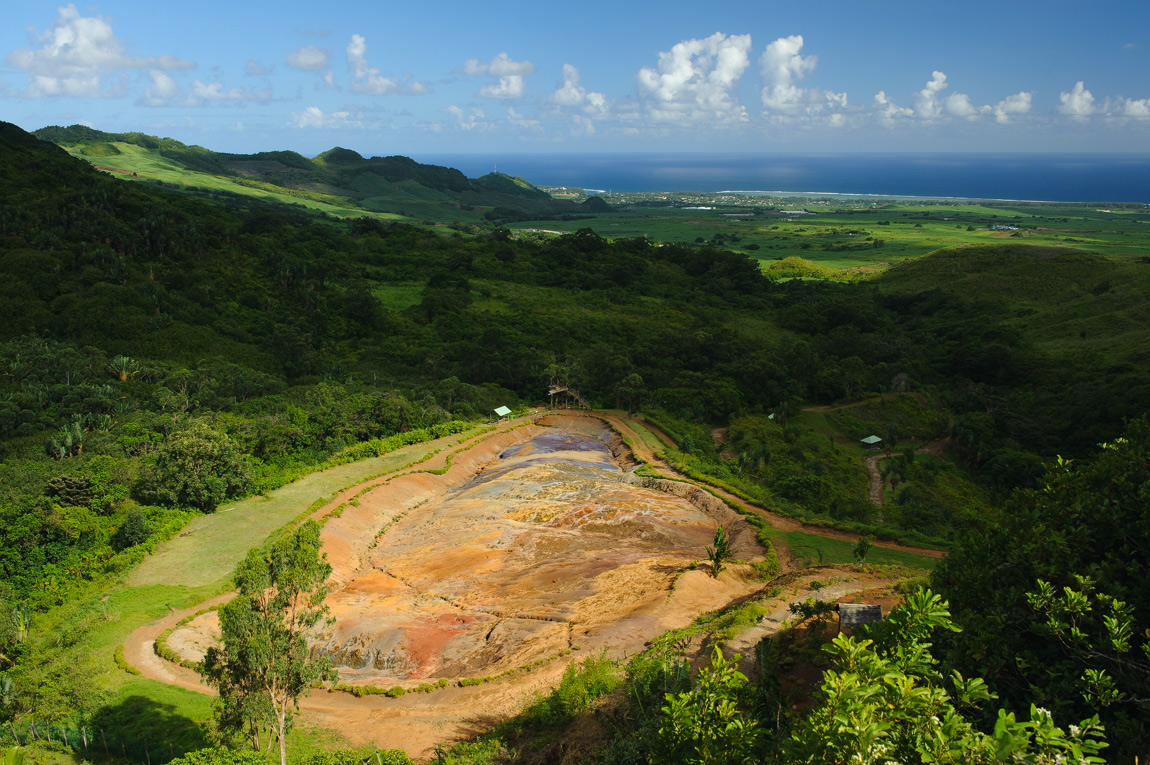 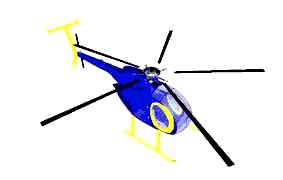 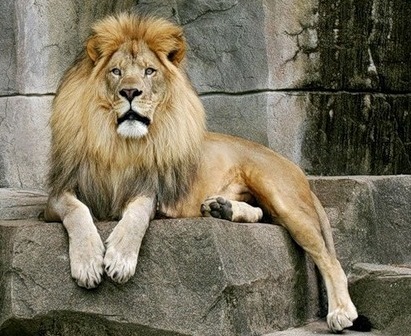 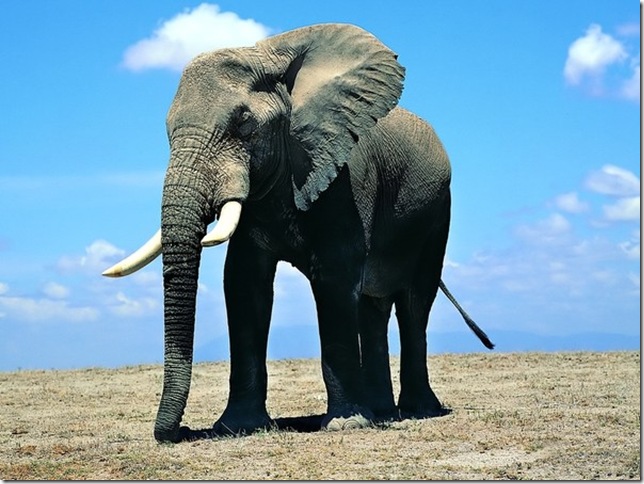 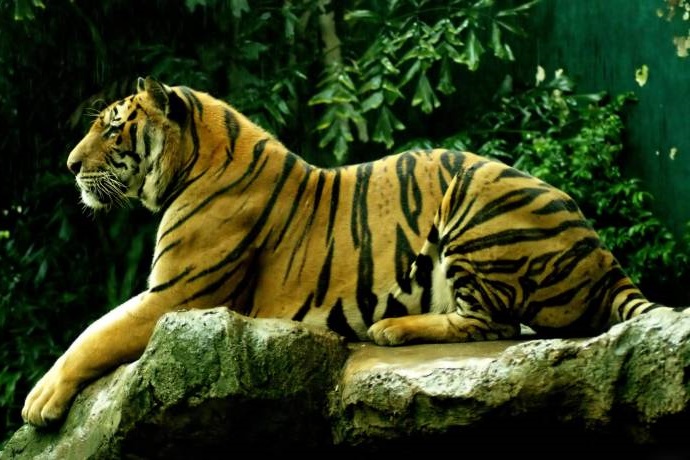 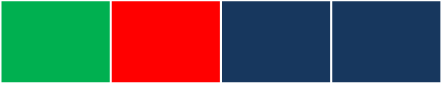 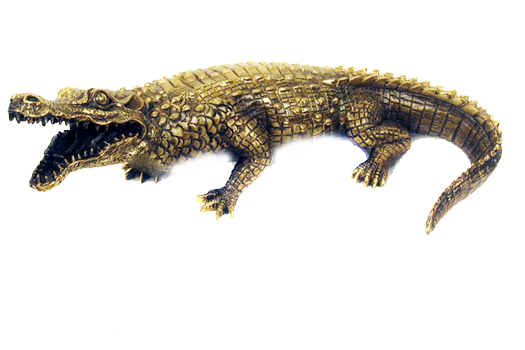 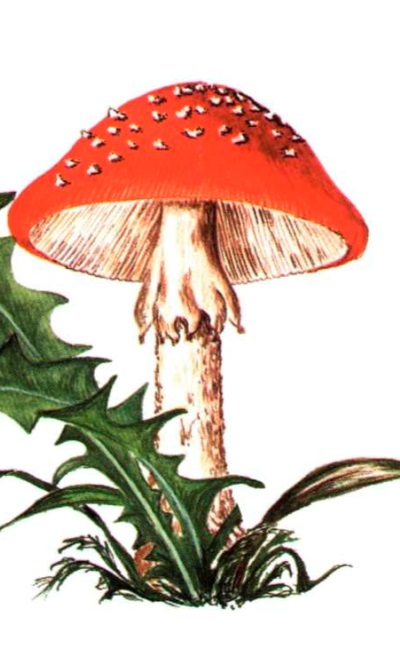 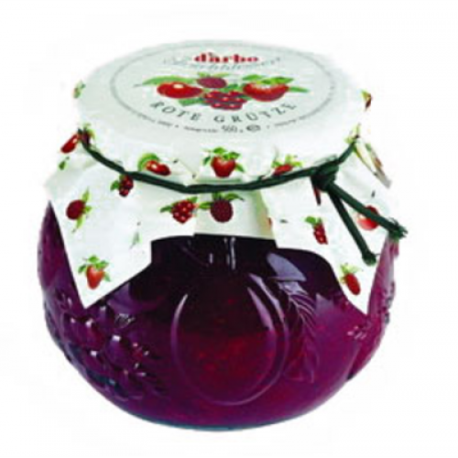 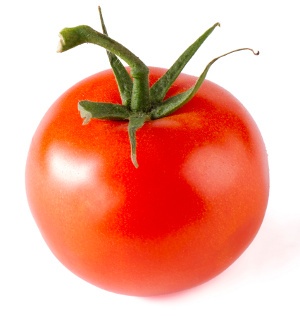 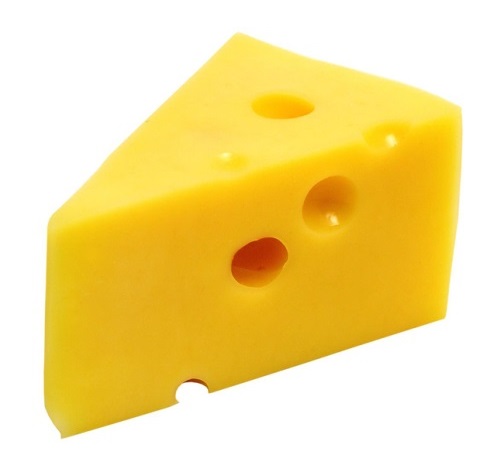 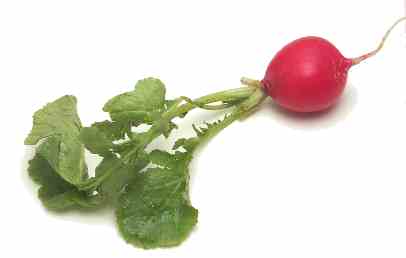 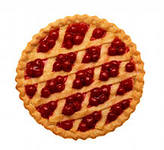 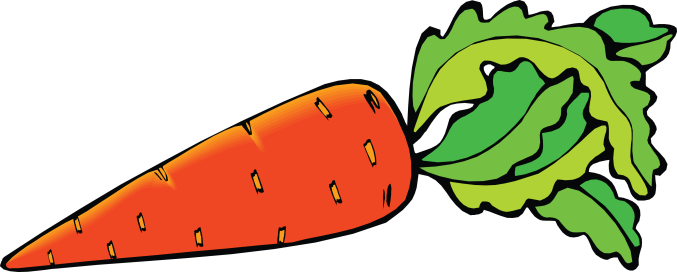 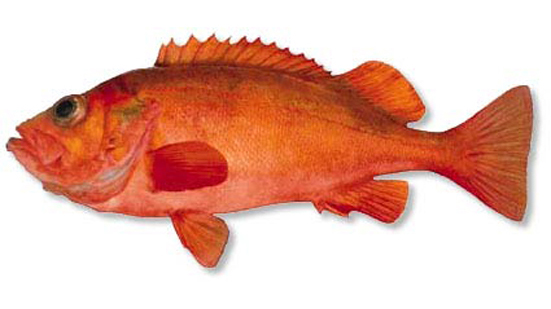 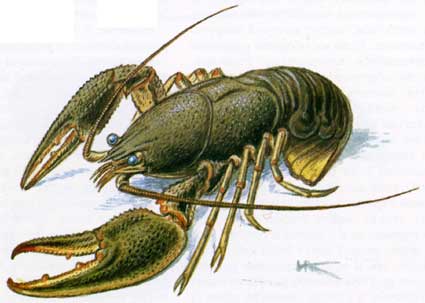 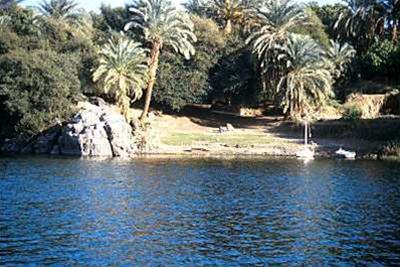 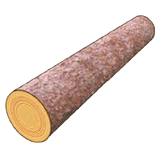 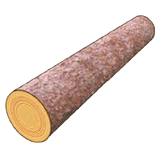 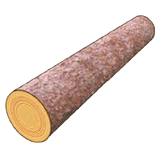 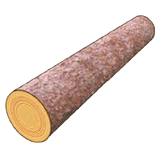 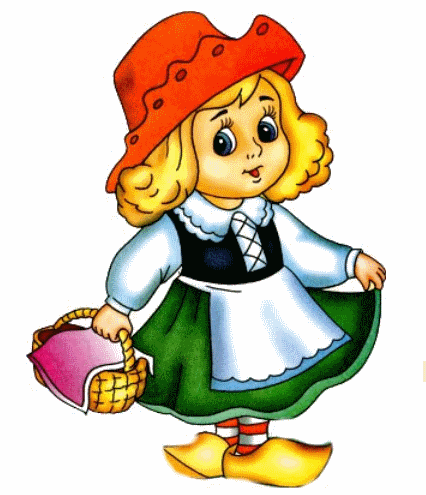 Я ни капельки не вру
 Что видала … 
 Утром раннею порой
 Повстречались с …
 Прямо в собственном дворе
 Сок давала …
 И заштопала дыру
 Я в кармане …
 Посреди всего двора
 Веселилась …
 Разбудил меня вдруг гром
 Я простилась с ….
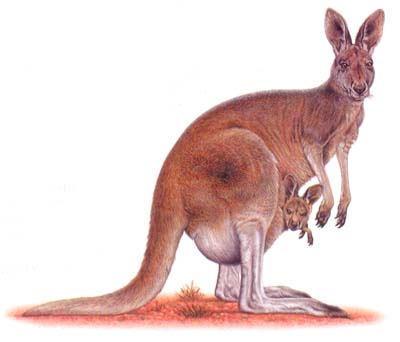 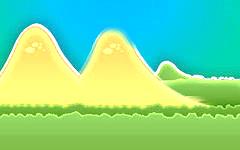 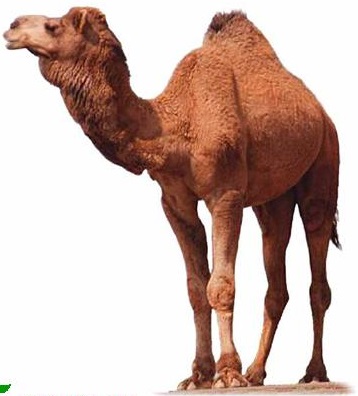 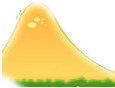 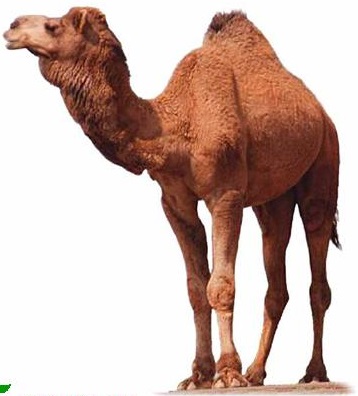 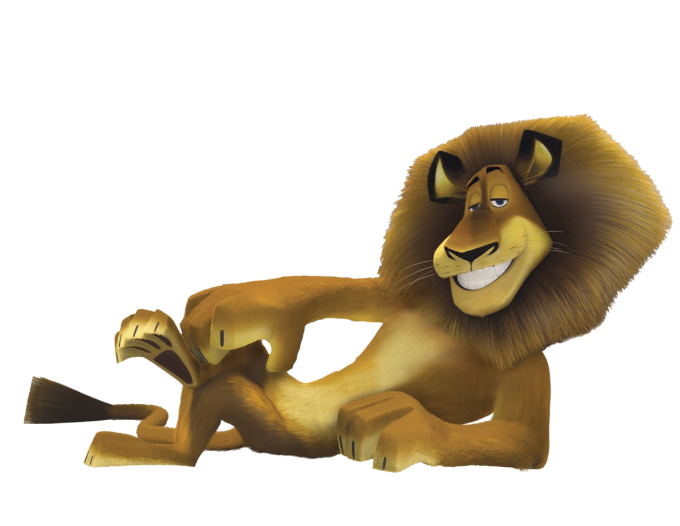 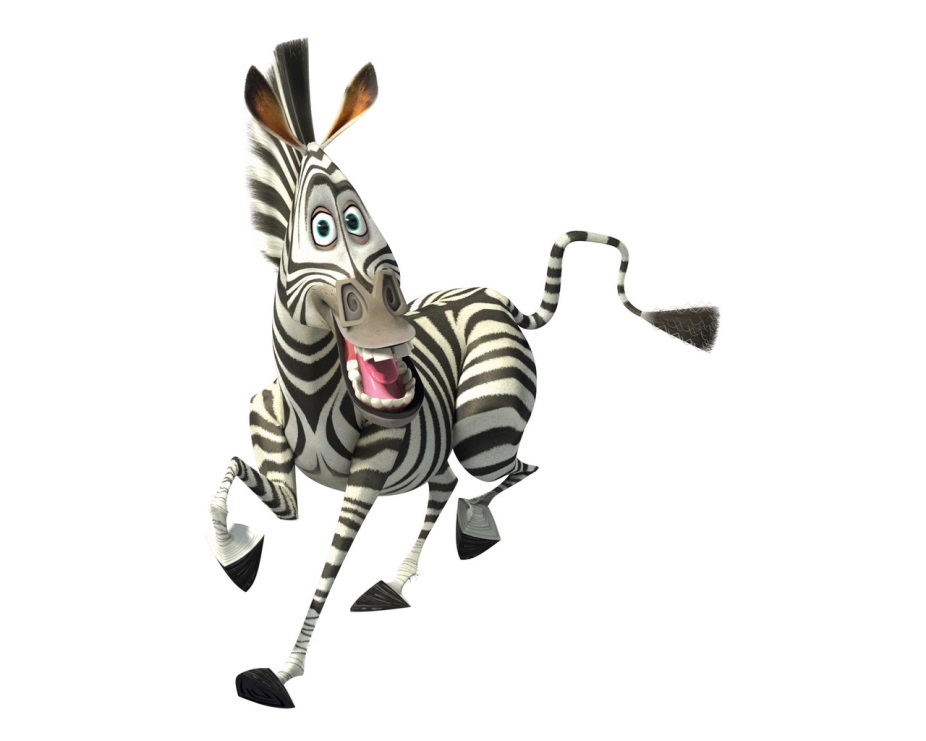 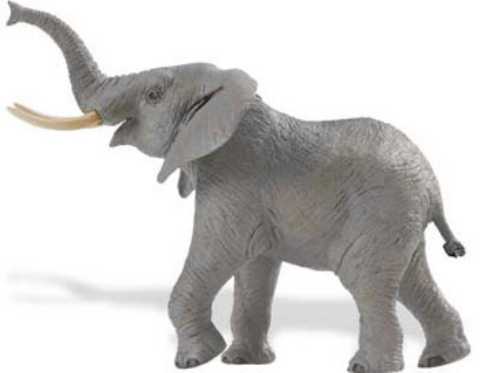 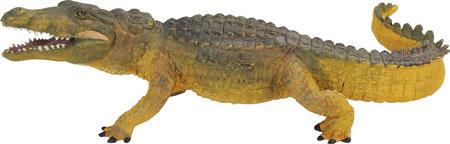 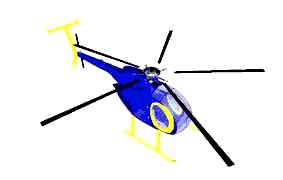 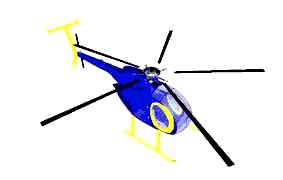 Мы летали в Африку на 

Там живут             ,           .                                             

В реке Нил плавает               .                            

Мне понравилась поездка в Африку.
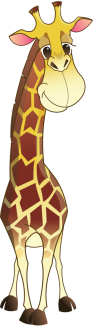 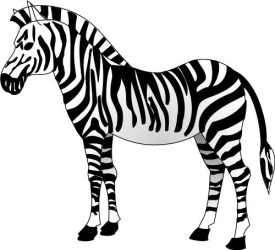 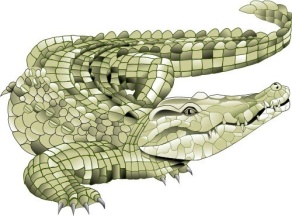 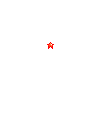 МОЛОДЕЦ!